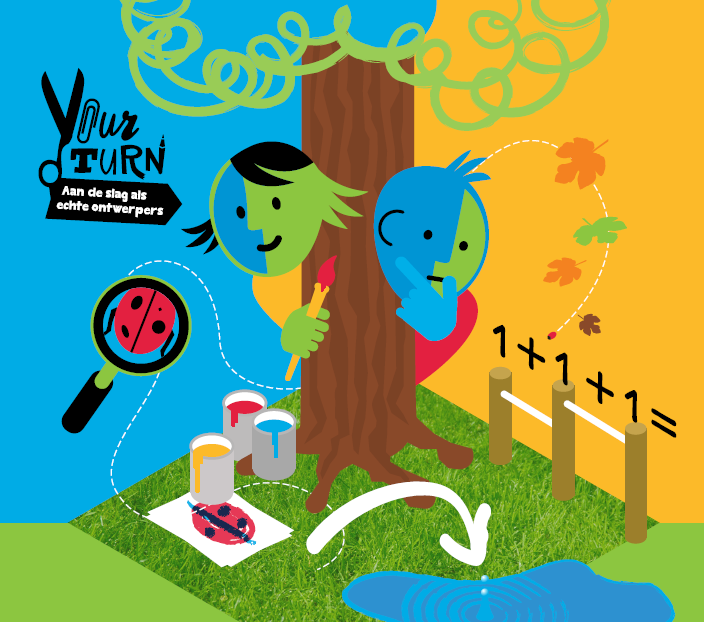 Ontwerp een 
buitenles
Les 1
Les 4
Wat hebben we gedaan?
Ideeën bedacht
Beste idee gekozen:
Keuzekruis
Wat gaan we doen?
Idee voor een buitenles uitwerken 

Teams geven elkaar feedback op de buitenles
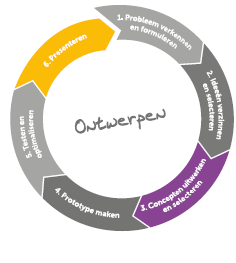 Concept uitwerken
Werk het gekozen idee uit de vorige les verder uit
Vul het werkbladsamen in
Overleg metelkaar!
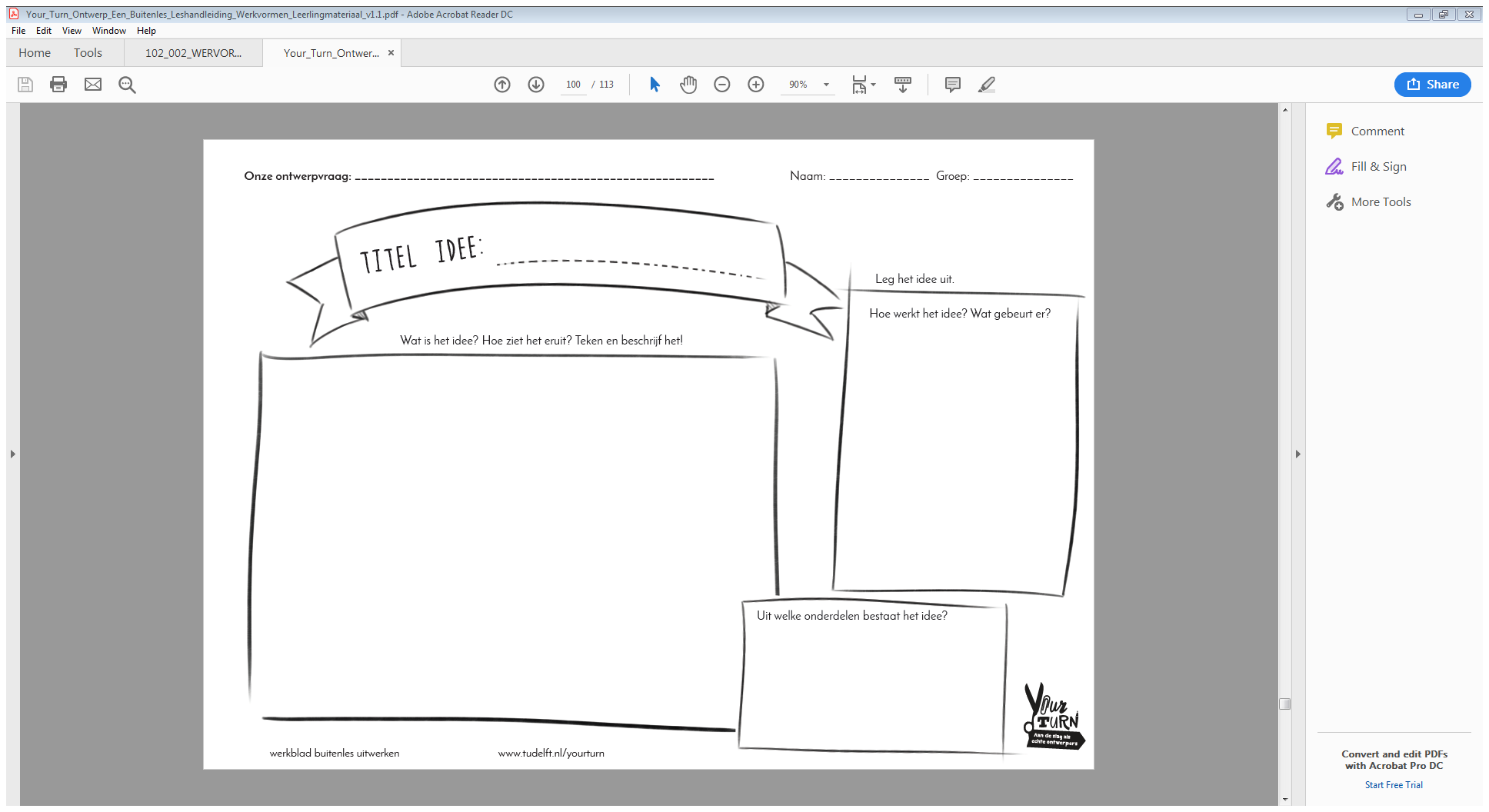 Feedback geven oefenen
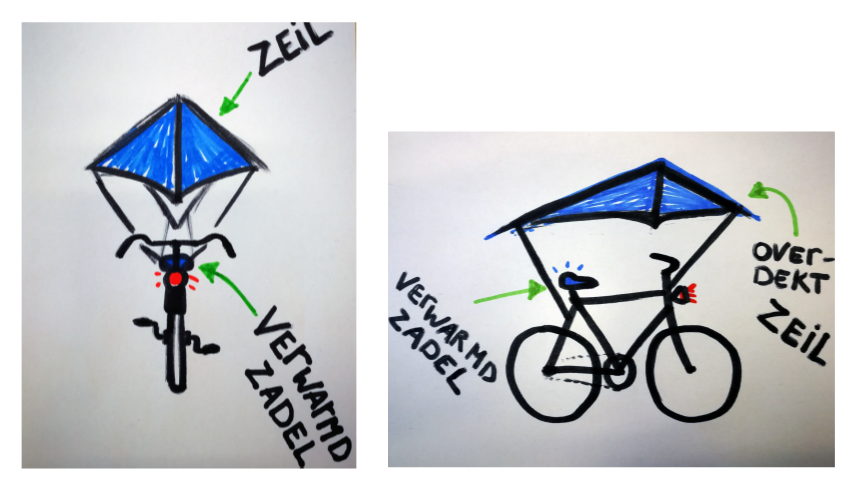 [Speaker Notes: Oefen het feedback geven met het voorbeeld van Ben. 

Vertel, dit is een idee dat is bedacht voor Ben. We gaan eerst bedenken wat we goed vinden aan het idee. We zeggen niet gewoon het is leuk, nee we vertellen heel precies wat we goed vinden. 

Laat een idee uit de klas komen.]
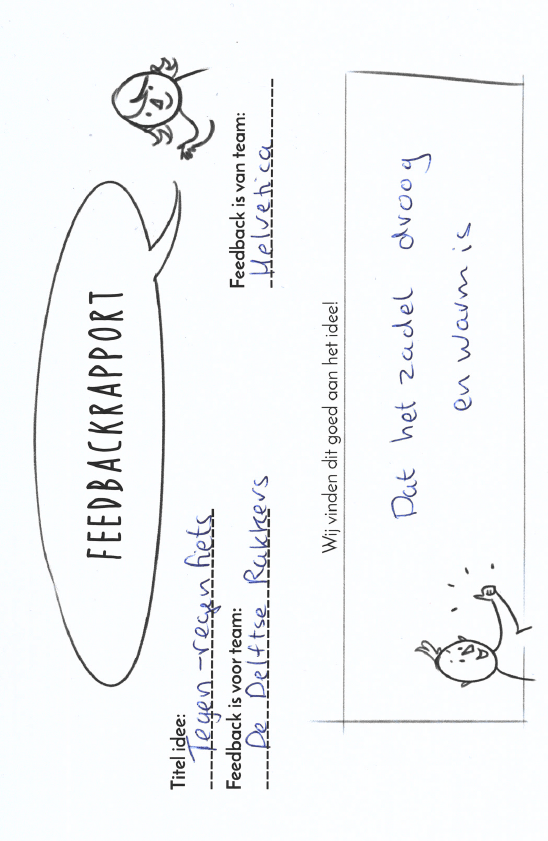 [Speaker Notes: Niet een algemeen compliment (het is leuk), geef een specifiek compliment.]
Feedback geven oefenen
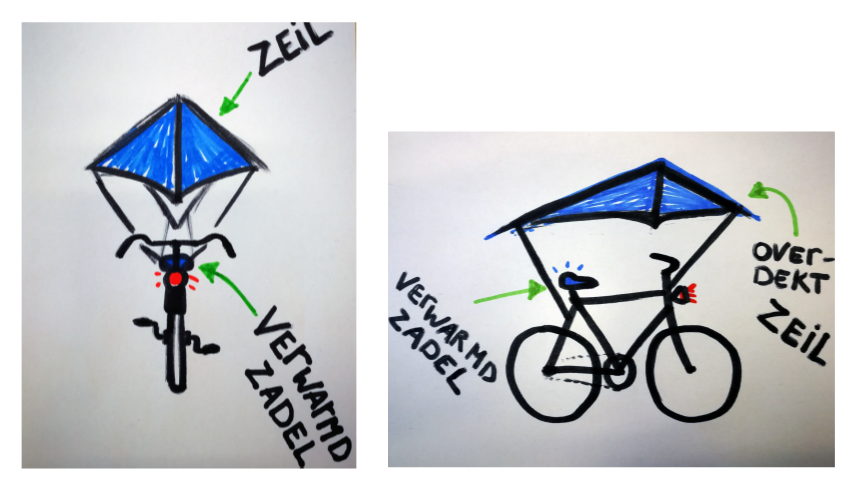 [Speaker Notes: Wat zou nog beter kunnen aan dit idee?]
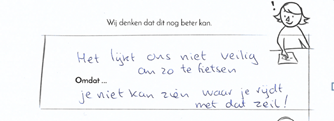 [Speaker Notes: Vertel eerst wat het probleem is: het lijkt ons niet veilig…

En geef dan uitleg met een zin die begint met omdat….]
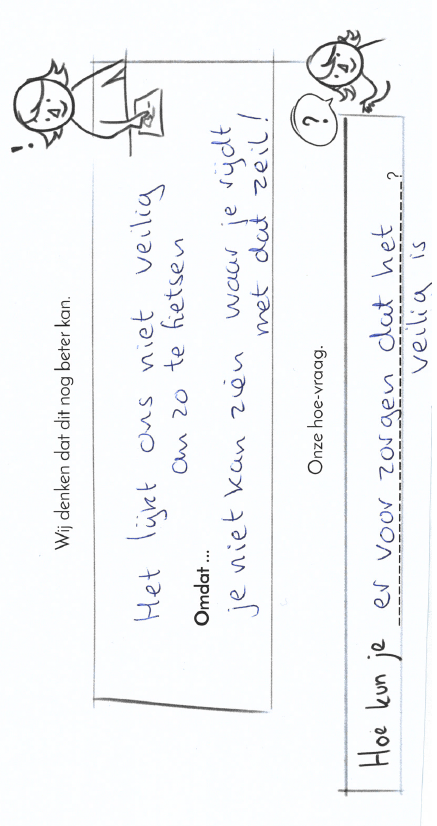 [Speaker Notes: Een hoe vraag is heel fijn voor een ander. Bij een hoe-vraag krijg je vaak zin om nieuwe ideeën en oplossingen te verzinnen.]
Noem nog iets dat beter kan
[Speaker Notes: Laat ze nog een punt opnoemen dat beter kan
Vraag hoe kunnen we dat zeggen? 
Wat vullen we in na omdat?]
Presentatie voorbereiden
Maak een presentatie van max. 5 minuten waarin je jullie idee uitlegt
Presenteren voor andere groepen
Feedback geven en ontvangen
Presentatie stap voor stap
Luister naar de presentatie

Stel verduidelijkingsvragen 

Vul het feedbackformulier in met je team
[Speaker Notes: Tip : Laat na de eerste presentatie 2 leerlingen hun feedbackformulier voorlezen. Kijk met elkaar of het op de goede manier gegeven is. 
Loop in de volgende rondes langs bij de teams of ze het helemaal snappen en ondersteun ze bij het vinden van een goede formulering.]
Wat vind je goed aan het idee?
Wat kan beter aan het idee?
Hoe-kun-je vraag
Presentaties - indeling
Terugblik
Is het gelukt om hoe-kun-je vragen te maken?
Wanneer kun je nog meer hoe-kun-je vragen gebruiken?

Volgende keer:
Buitenles verder uitwerken

Tip: probeer je buitenles in de pauze uit met  kinderen uit groep 3 en 4!